Презентация к уроку по теме «Роль бактерий в природе и жизни человека»
Плотникова Елена Петровна,
учитель биологии МОБУ «Гимназия №3» г.Кудымкара
2024
Кто такой экскурсовод?
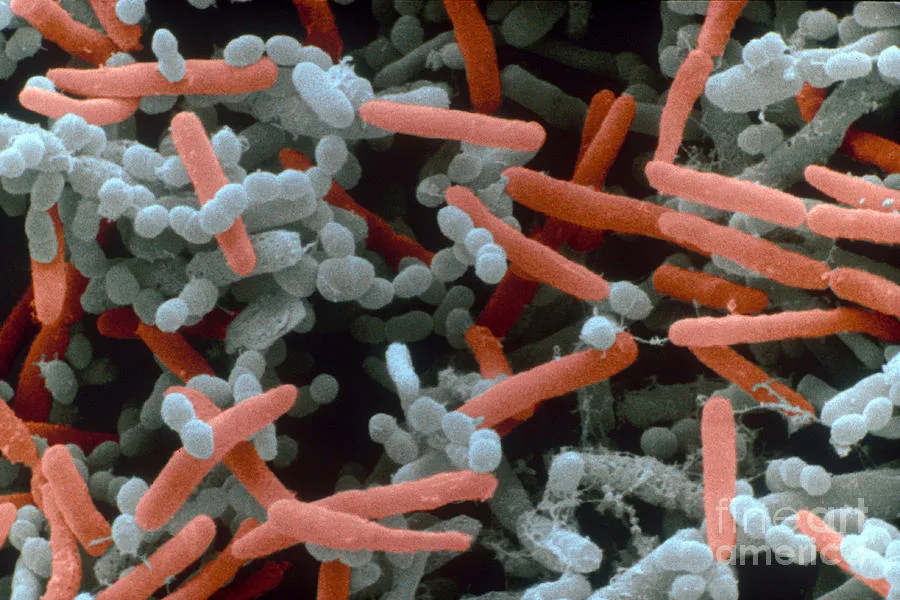 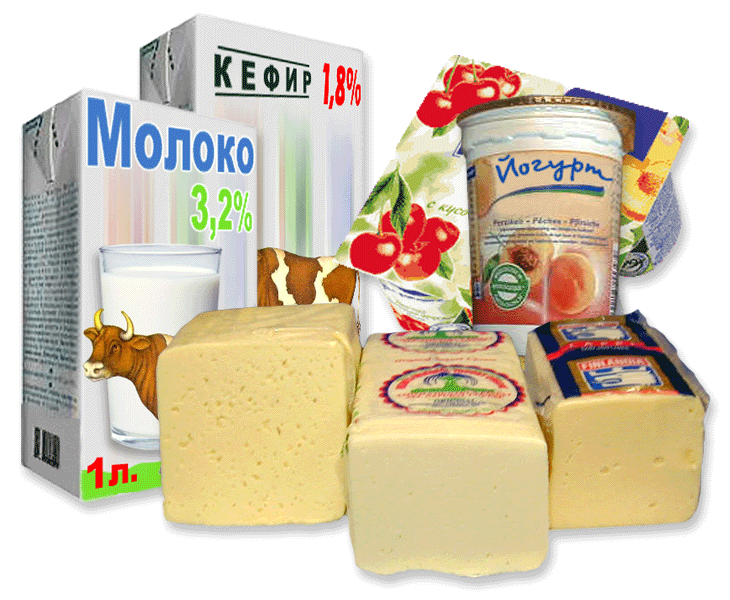 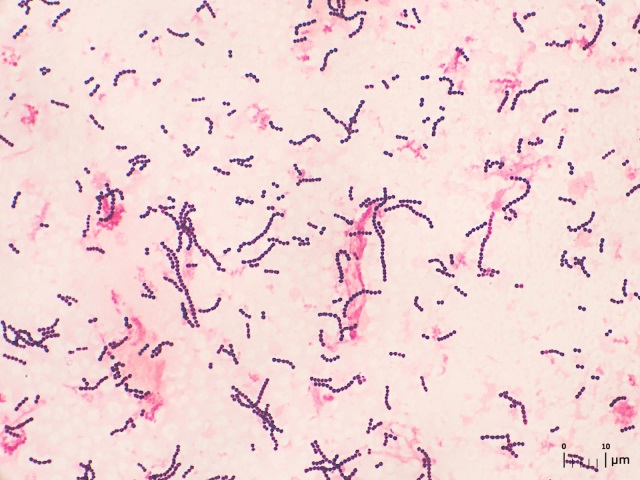 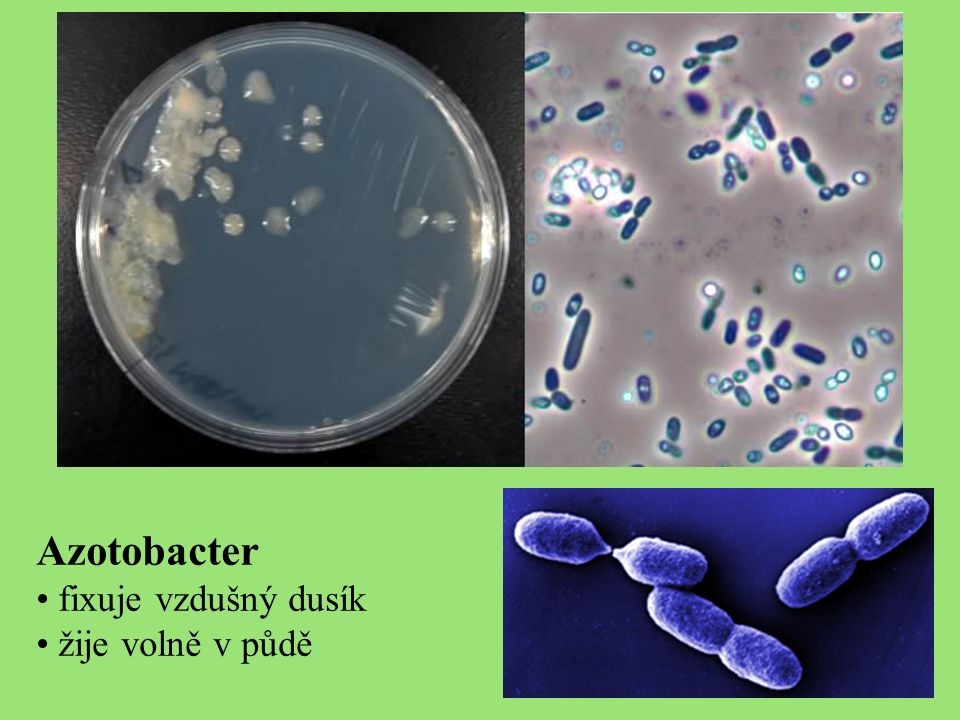 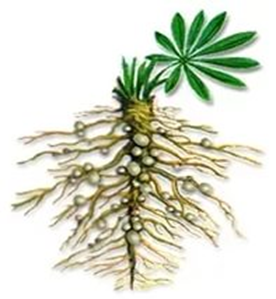 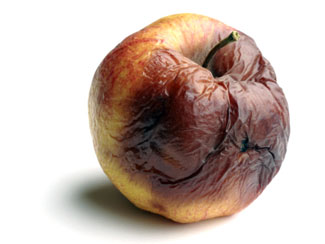 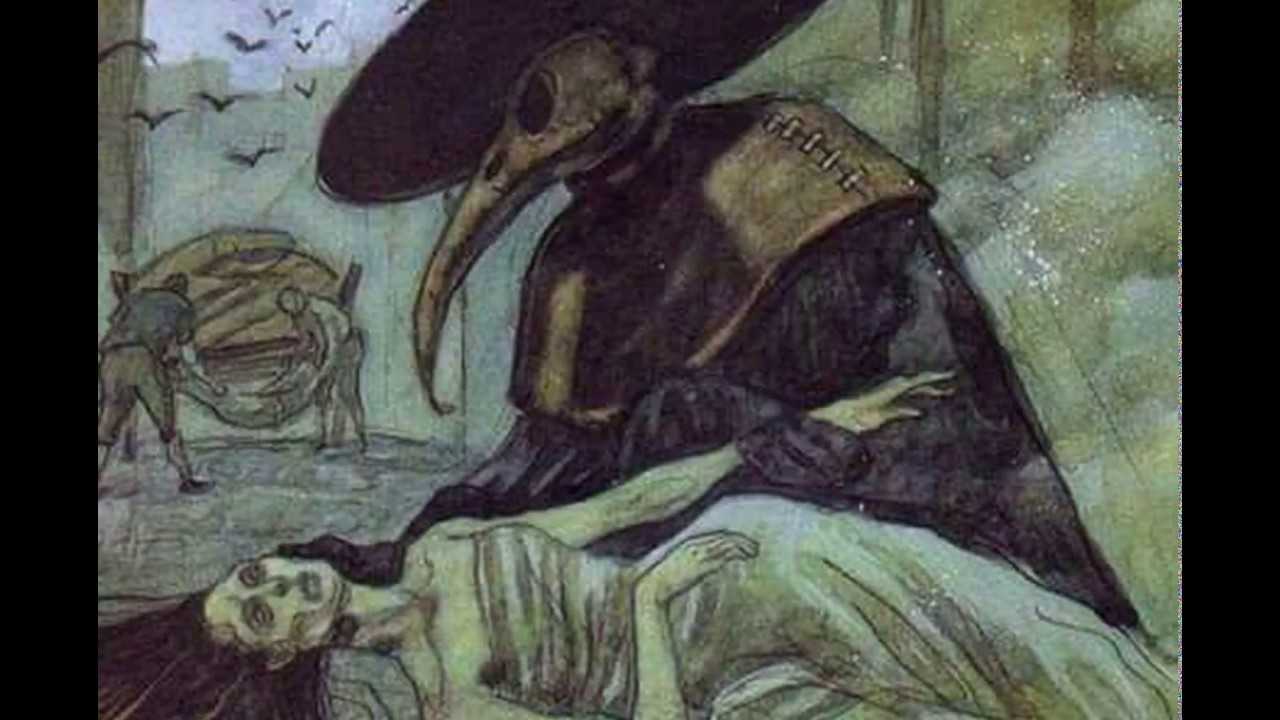 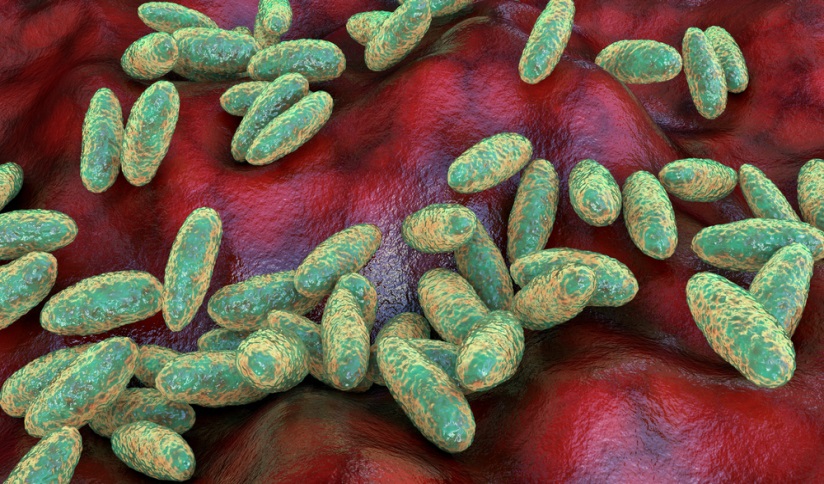 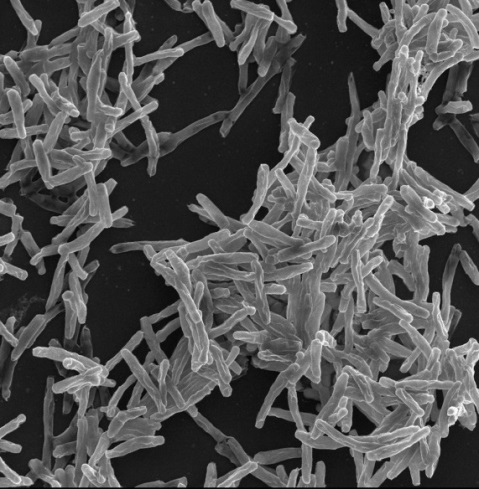 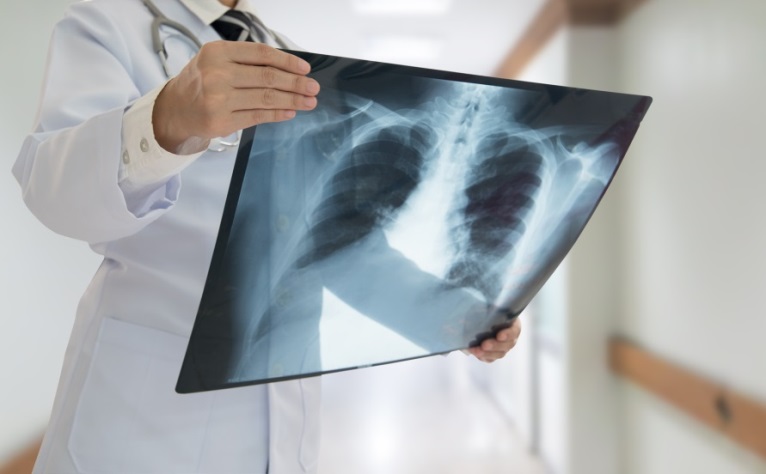 Цель урока -
Бактерии гниения и разложения
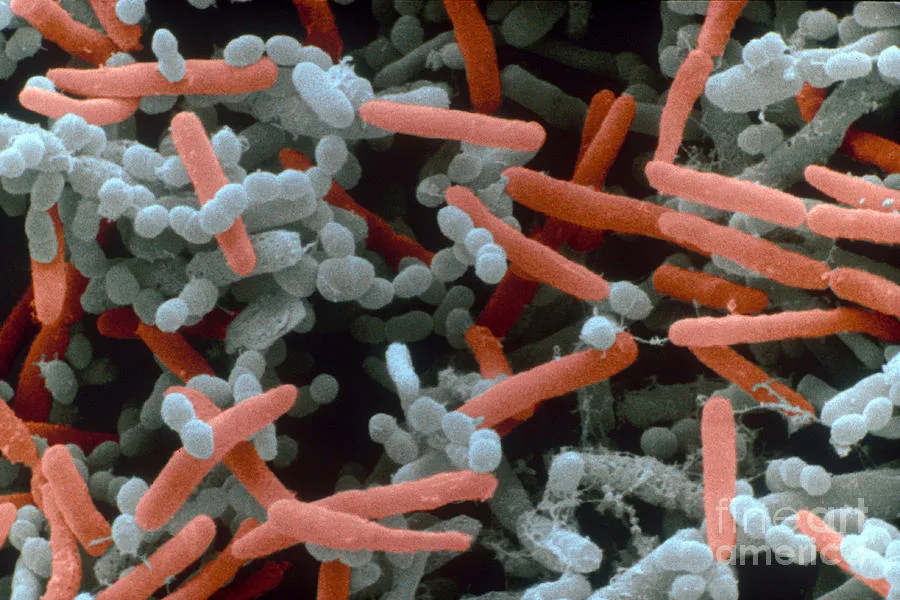 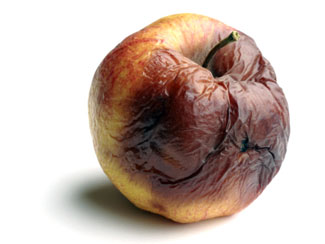 Почвенные бактерии
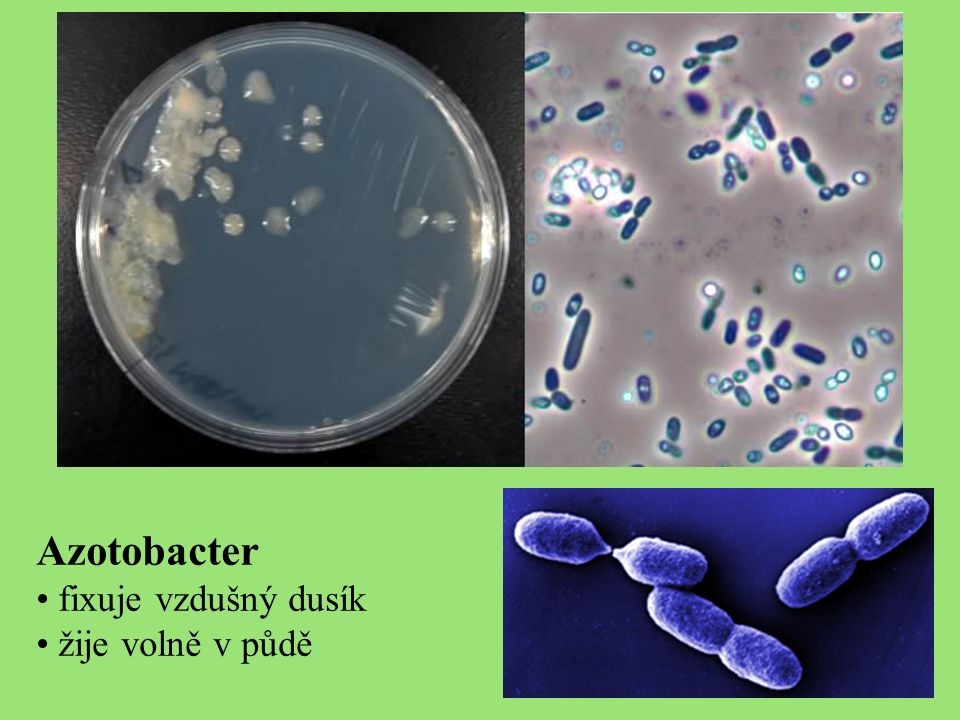 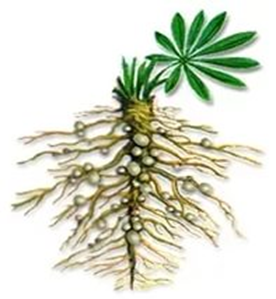 Чумная палочка
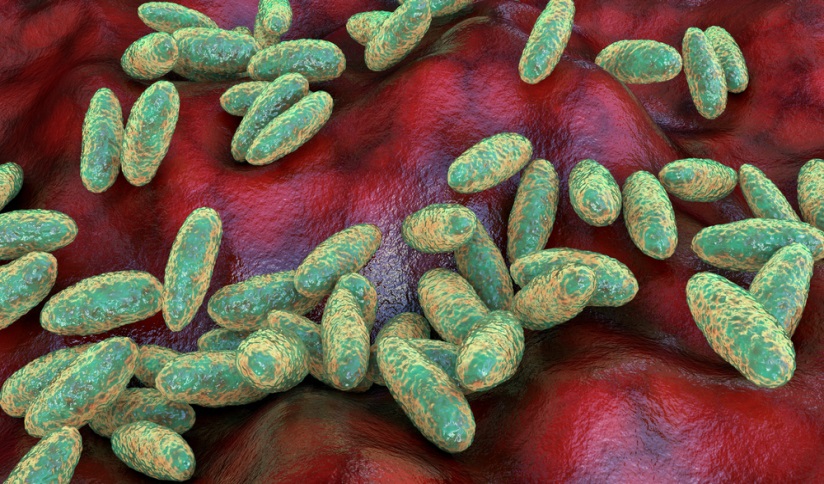 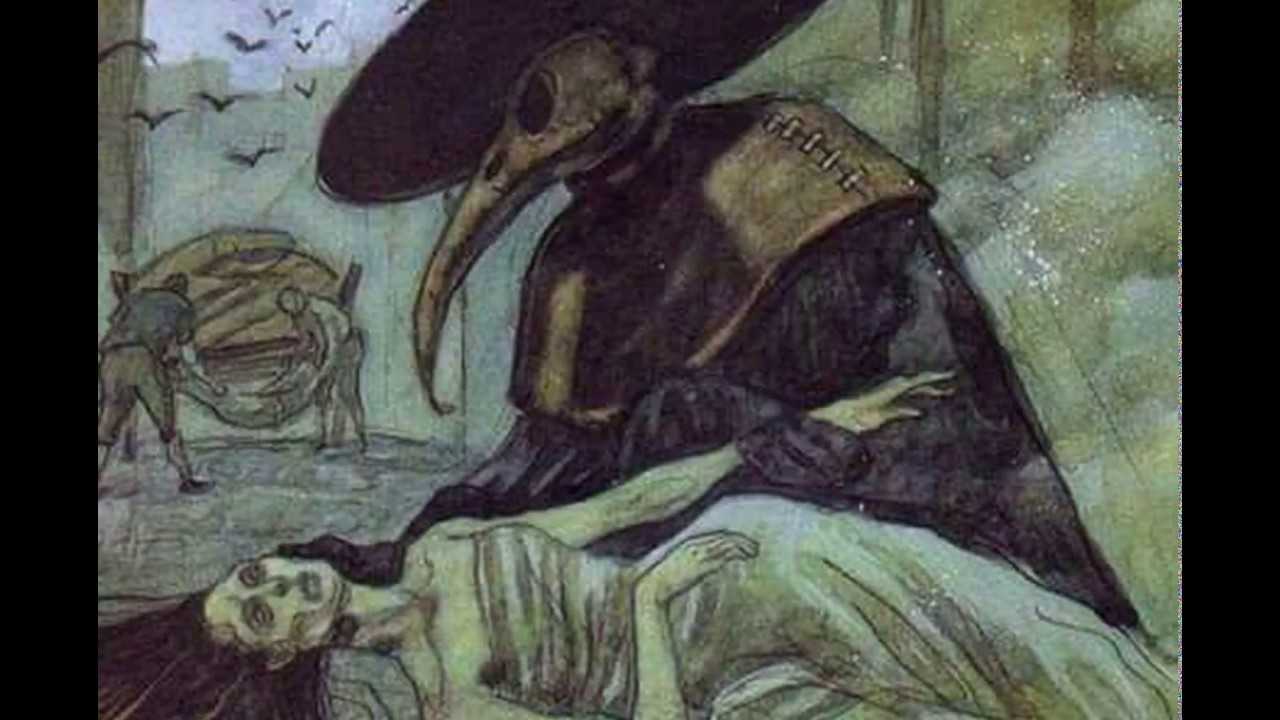 Туберкулезная палочка
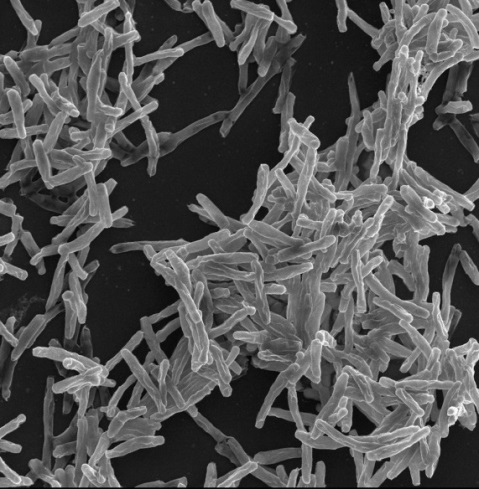 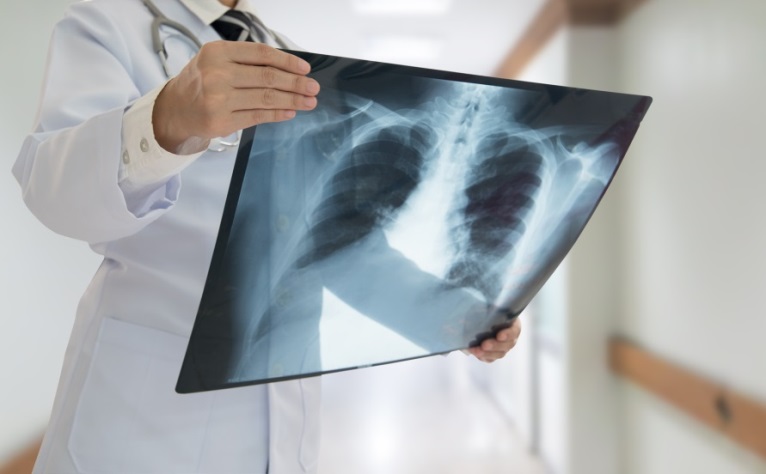 Молочнокислые бактерии
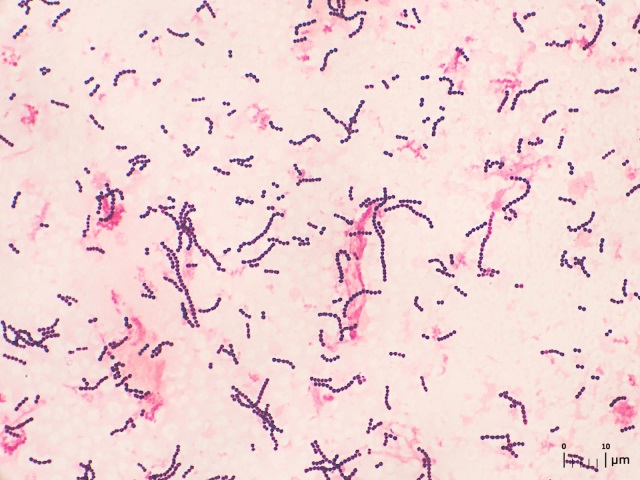 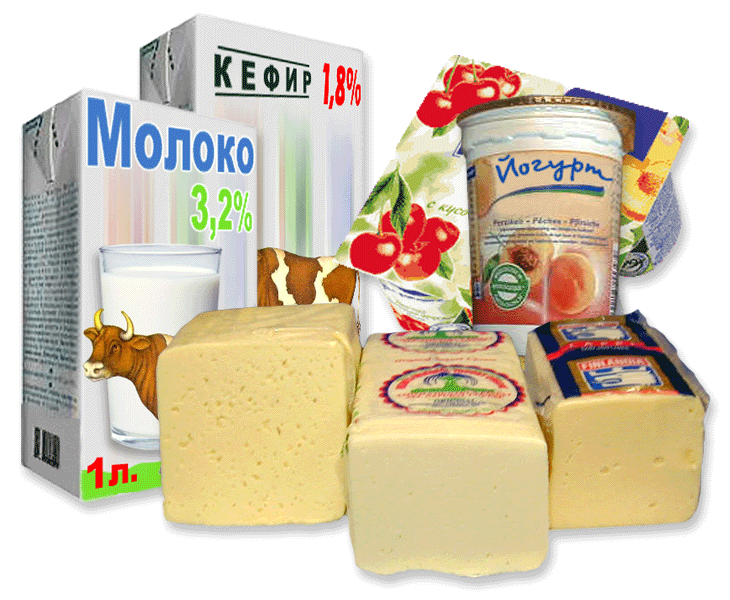 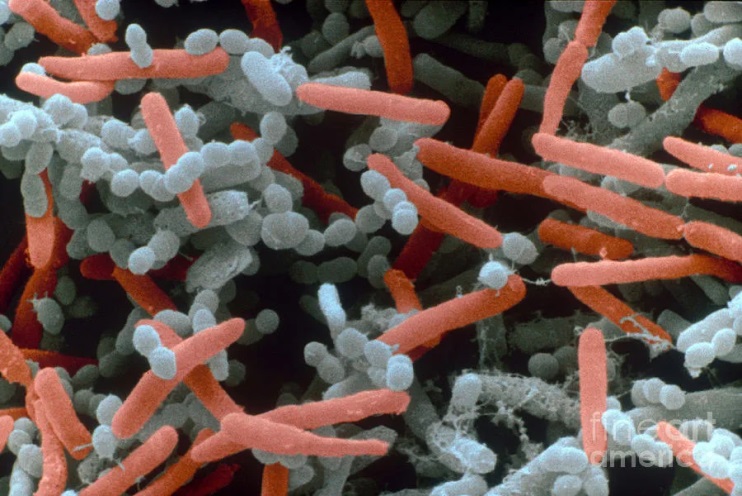 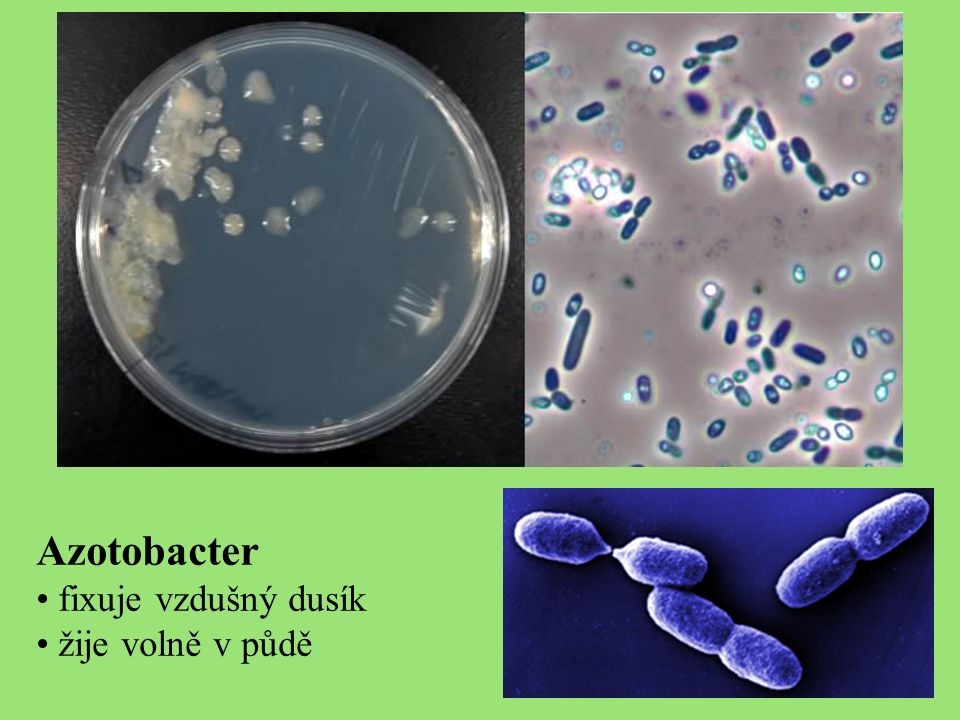 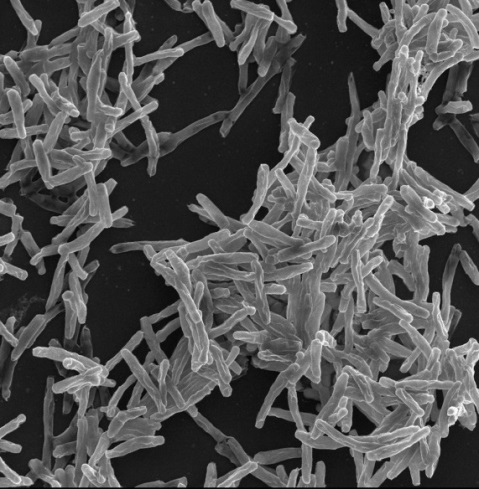 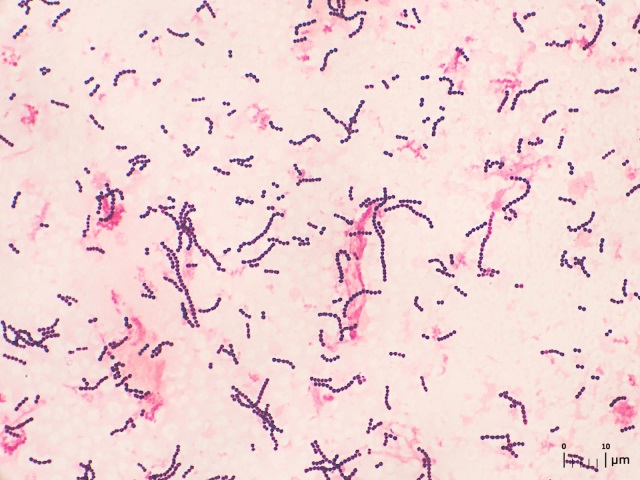 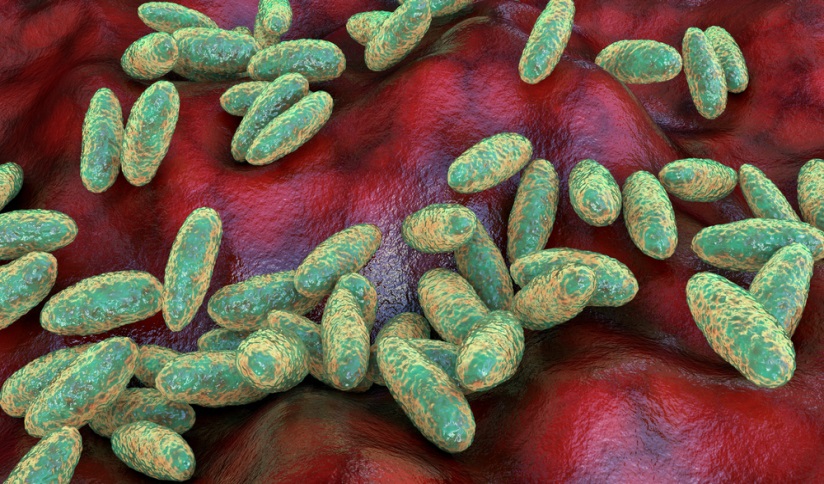 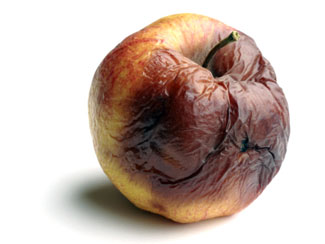 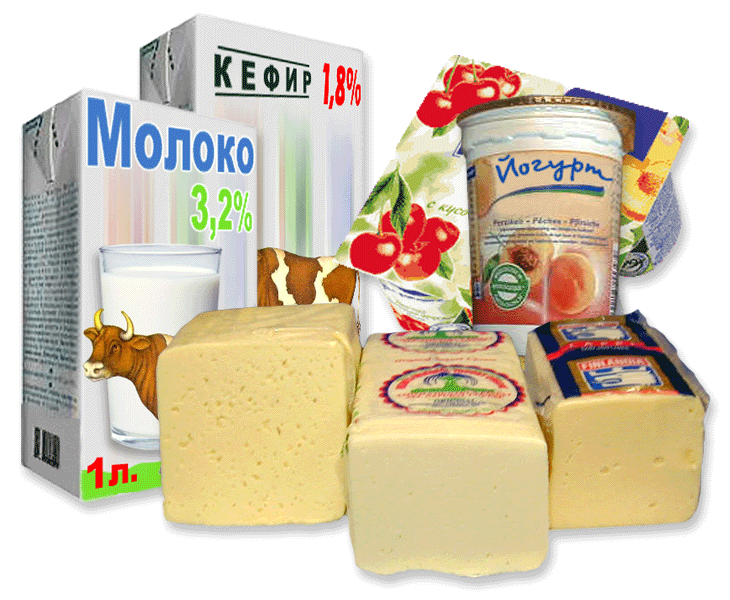 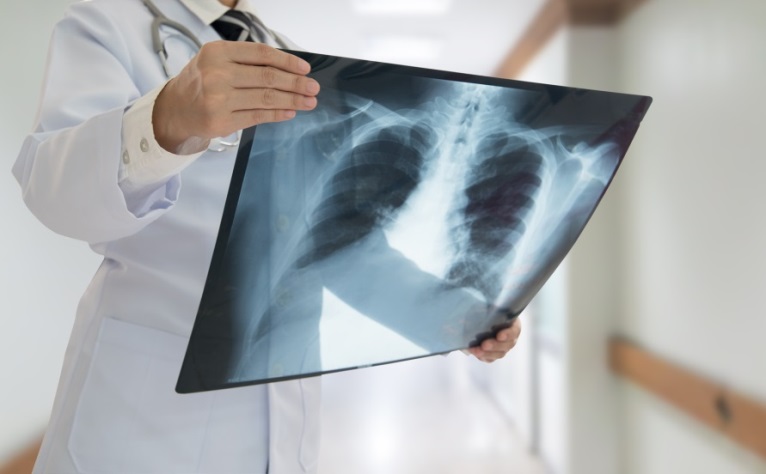 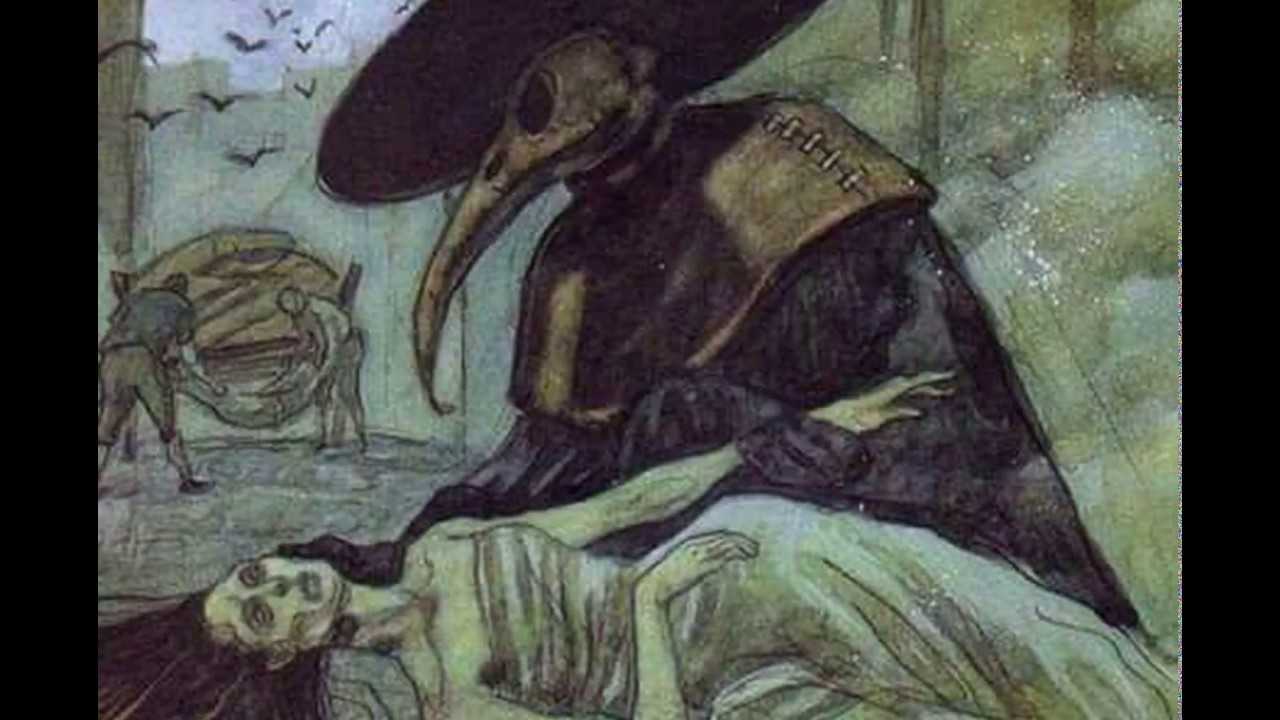 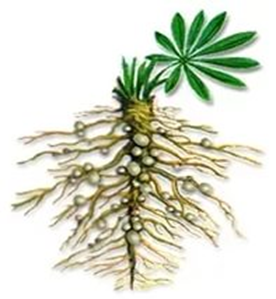 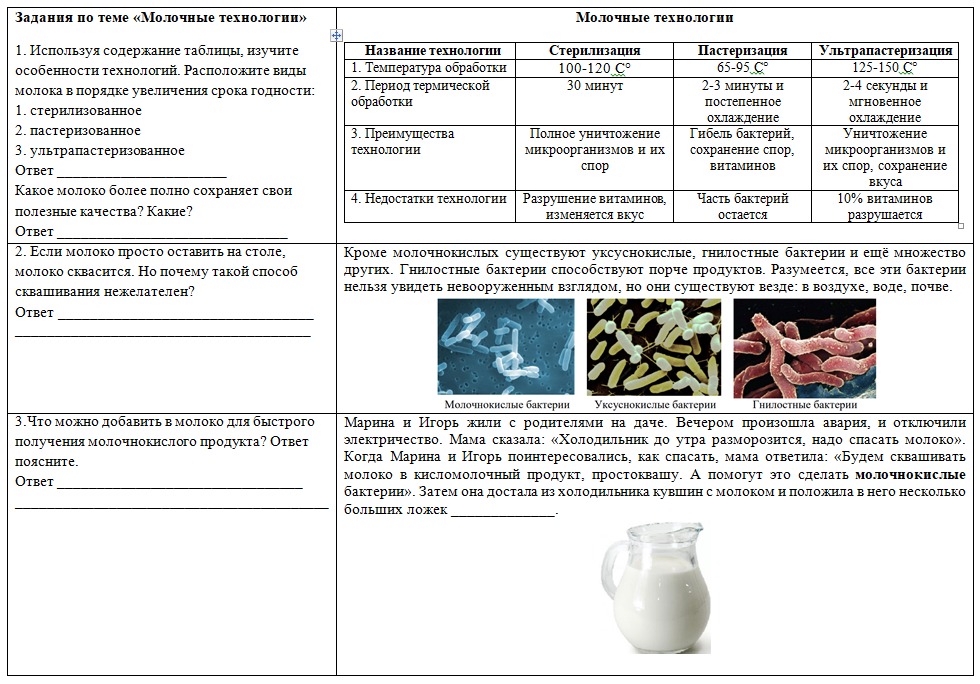 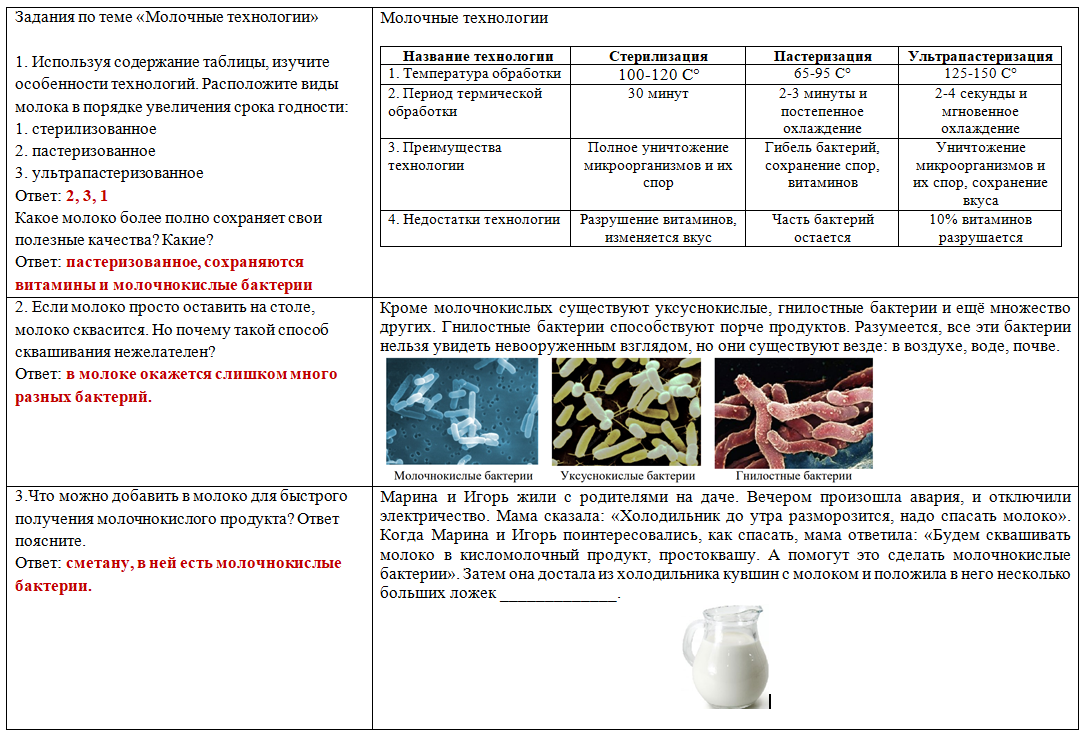 Критерии оценивания
Что узнали на уроке? 
Чему научились на уроке? 
Какие знания, полученные на уроке, пригодятся вам в жизни?